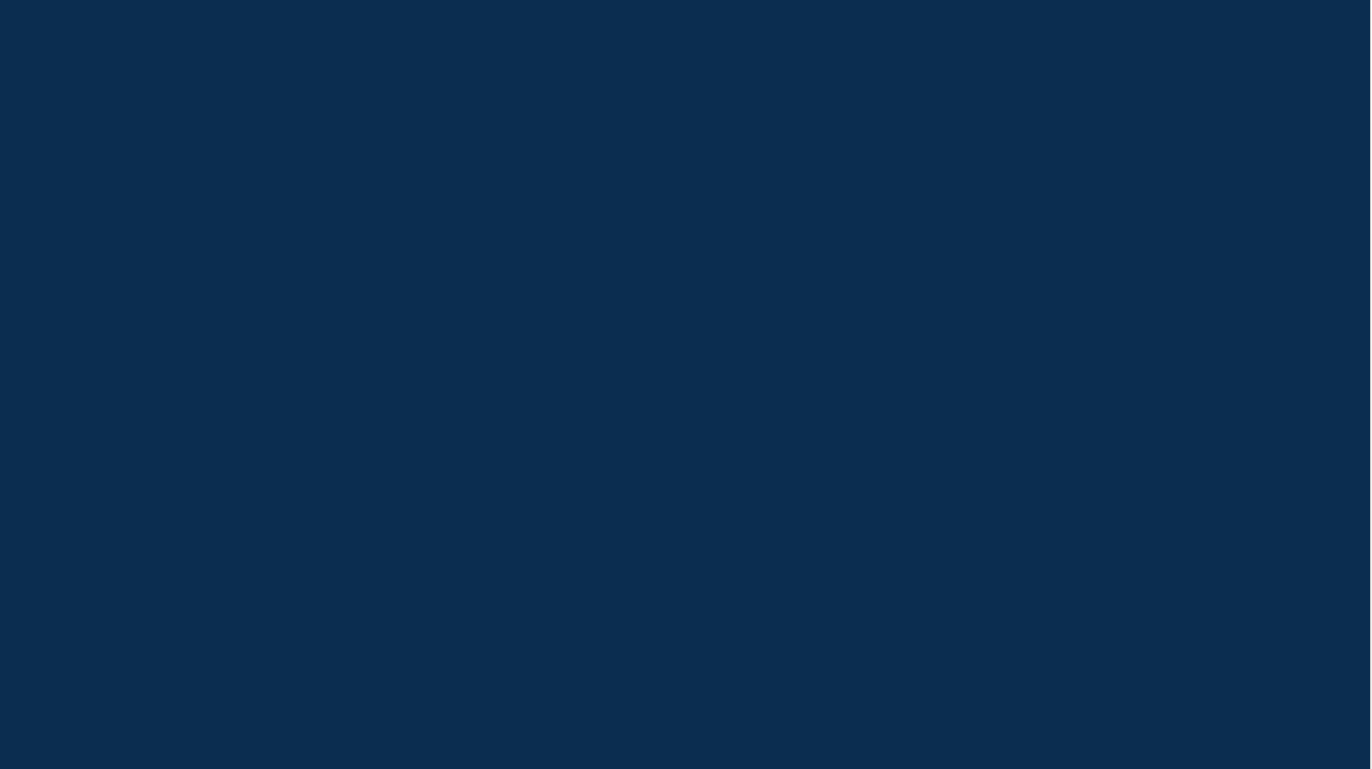 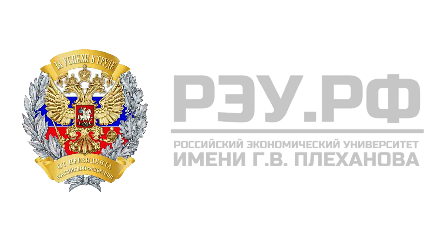 Организационные
структуры управления
1
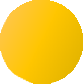 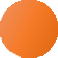 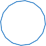 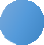 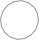 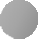 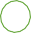 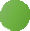 «Кто работает отдельно – суммирует, вместе – умножает»
А. Богданов
2
Организационная структура
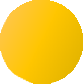 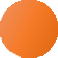 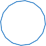 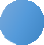 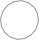 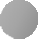 Организационная структура* – это
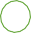 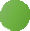 совокупность
занимающихся координацией
отделов	и	служб,
построением	и
функционирования
системы менеджмента, разработкой и    реализацией    управленческих решений  по  выполнению  бизнес- плана, инновационного проекта.
* Р.А. Фатхудинов. Производственный менеджмент
3
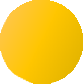 Структура управления
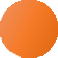 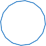 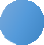 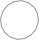 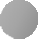 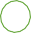 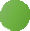 Звенья
Уровни Связи
4
Звенья  управления  –  структурные  подразделения,  а  также отдельные специалисты, выполняющие соответствующие функции управления. В основе образования звена – выполнение отделом определенной функции управления.
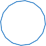 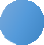 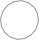 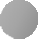 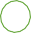 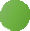 Уровень занимающих организацией.
управления  –  совокупность  звеньев  управления, определенную  ступень  в  системах  управления Ступени  управления  находятся  в  вертикальной
зависимости и подчиняются друг другу по иерархии: менеджеры более высокой ступени управления принимают решения и доводят их до нижестоящих звеньев (где эти решения конкретизируются)
Связи
Горизонтальные
Вертикальные
5
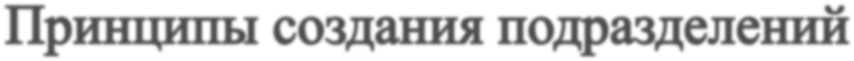 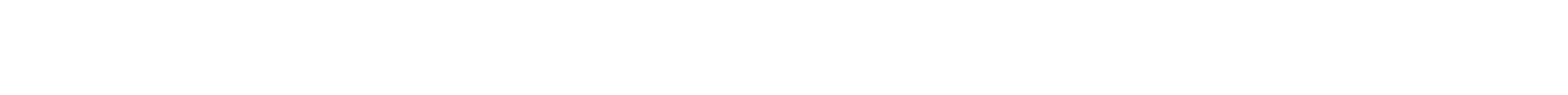 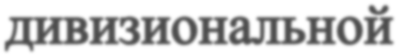 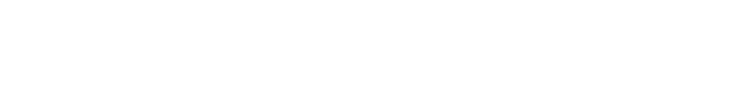 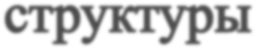 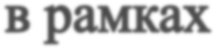 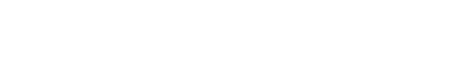 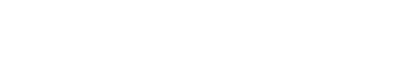 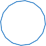 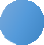 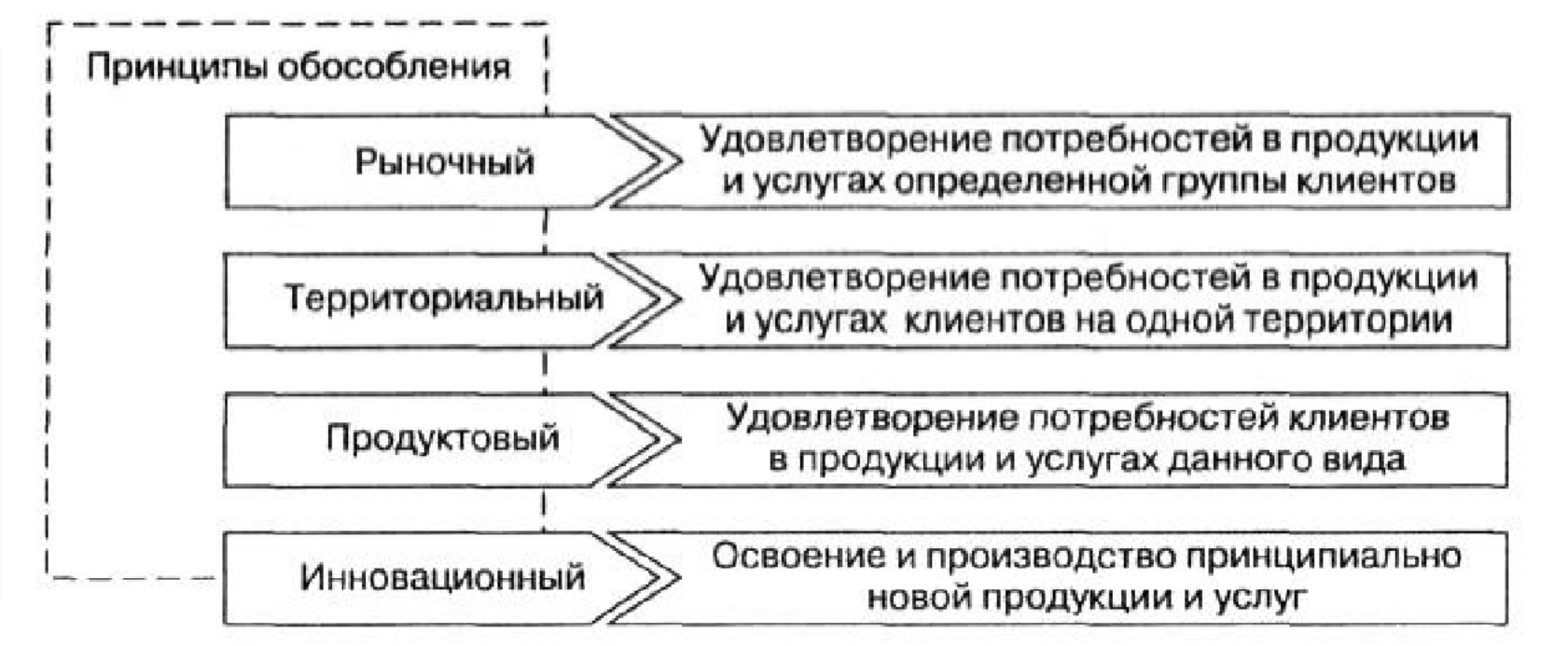 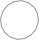 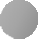 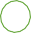 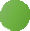 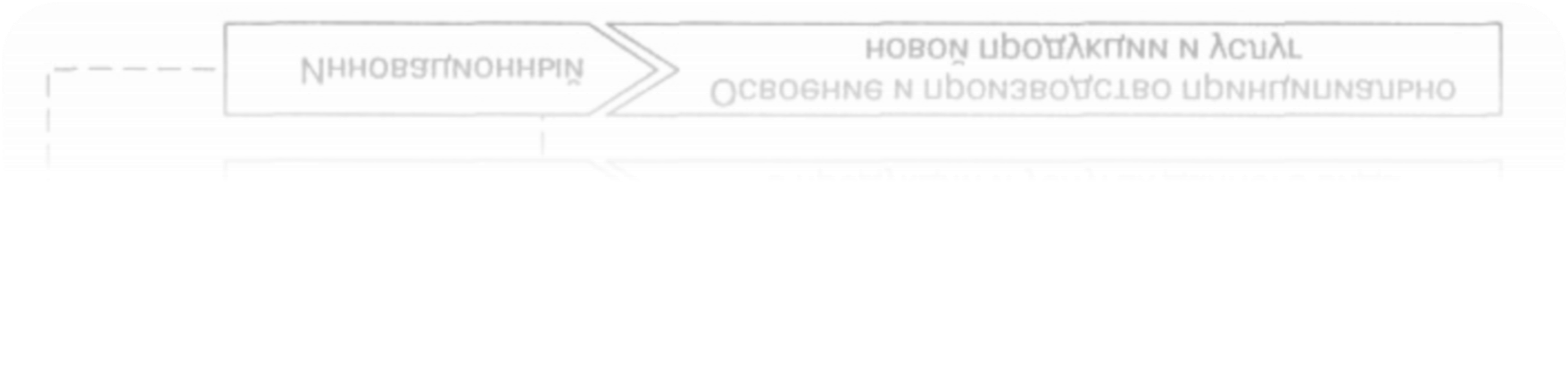 6
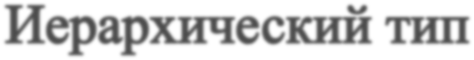 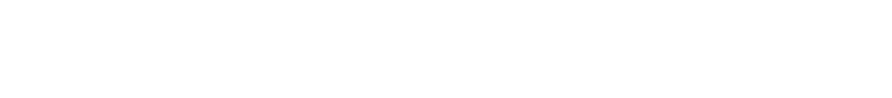 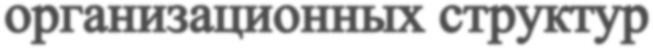 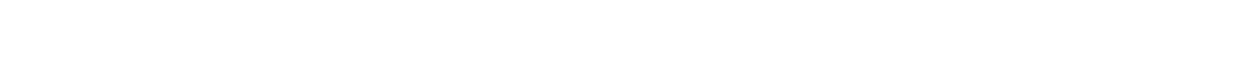 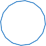 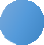 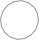 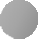 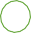 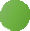 Линейная
Функциональная
Линейно-функциональная
Дивизиональная
7
Линейная организационная структура
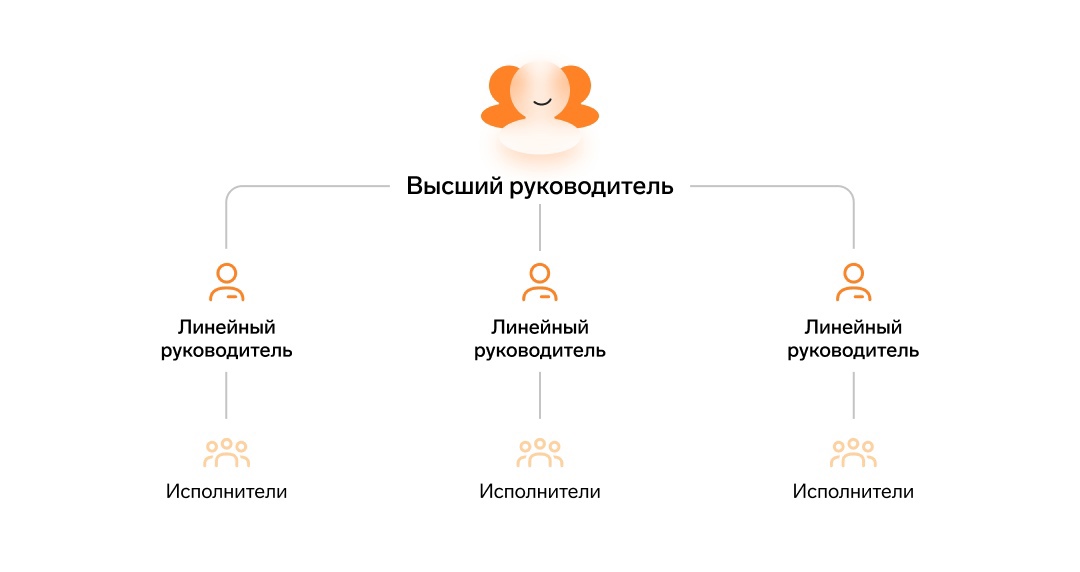 8
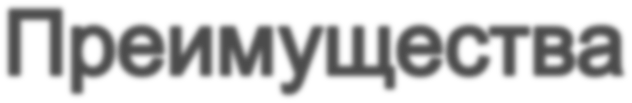 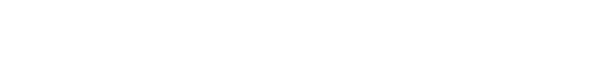 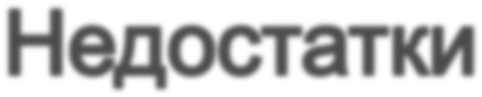 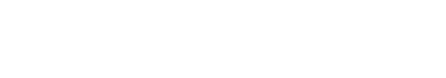 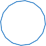 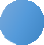 простое построение;
однозначное определение задач, компетенции,
ответственности;
жесткое руководство органами управления, единоначалие;
один канал коммуникации;
оперативность и точность управленческих решений
затруднительные связи между инстанциями;
концентрация власти на
верхнем уровне управления;
сильная загрузка средних уровней управления;
отсутствие звеньев по планированию и подготовке решений;
перегрузка персонала информацией;
отсутствие гибкости
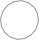 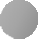 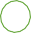 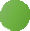 9
Функциональная организационная структура
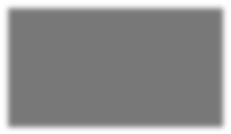 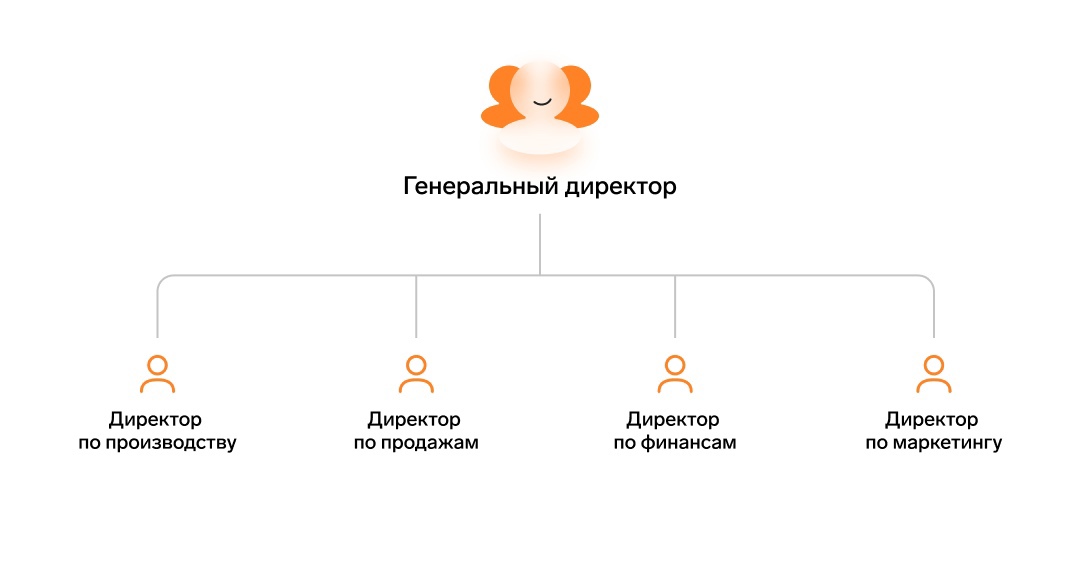 10
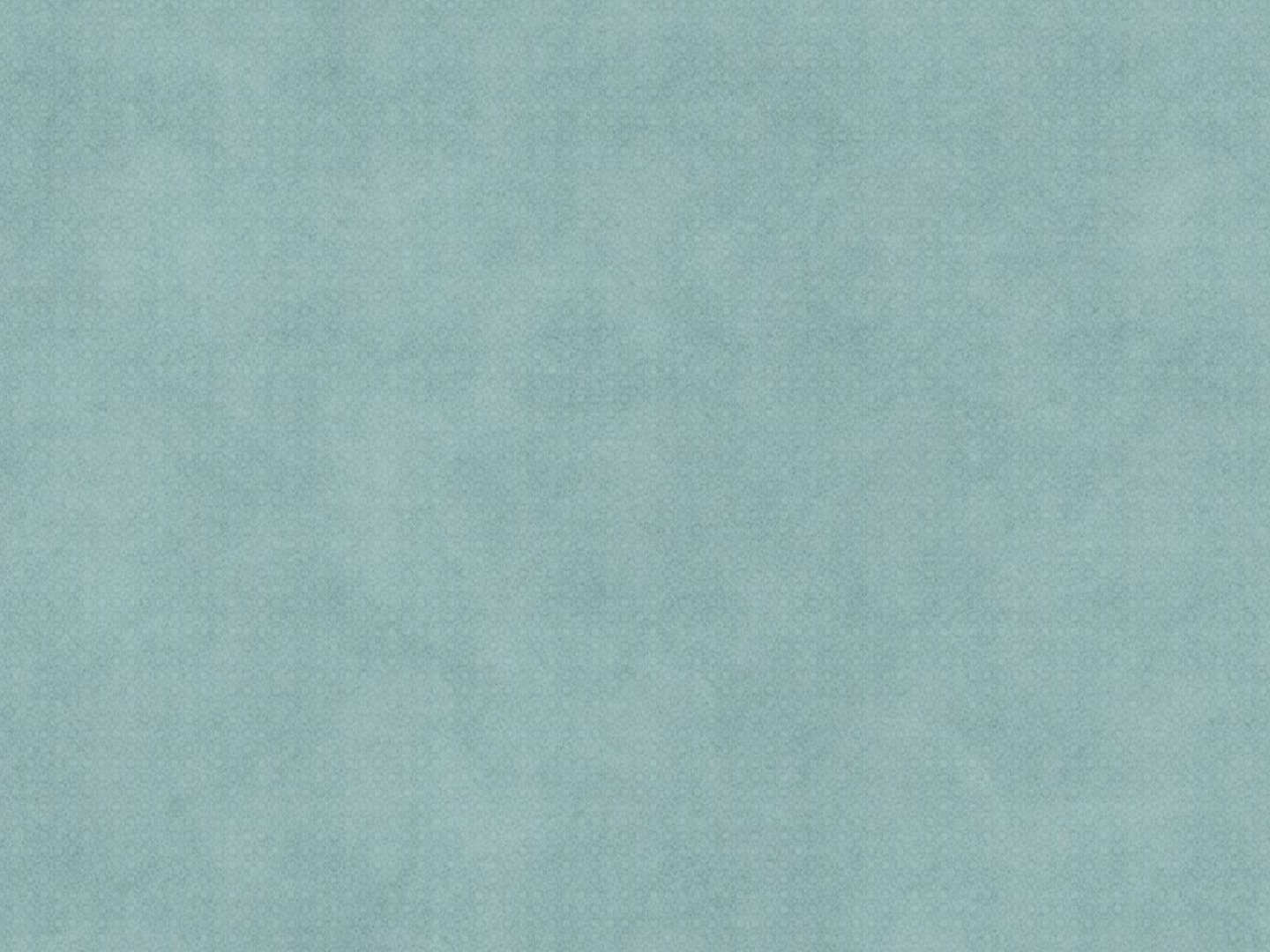 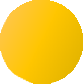 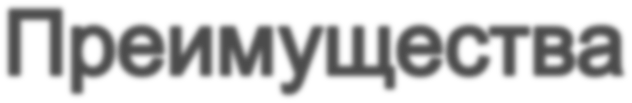 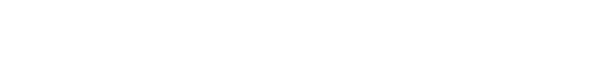 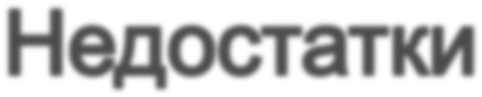 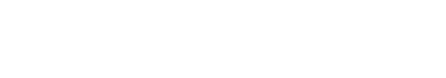 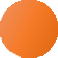 неоднозначное распределение ответственности;
затрудненная коммуникация;
длительная процедура принятия решений;
Излишняя специализация и узость управленческого мышления;
Большая вероятность возникновения конкуренции и конфликтов между функциональными подразделениями
Узкофункциональная специализация, препятствующая инновационной
деятельности
Централизованный контроль за достижением результатов
сокращение числа звеньев согласования;
уменьшение дублирования;
стандартизация, формализация и
программирование явлений и процессов;
укрепление вертикальных связей и усиление контроля за деятельностью нижестоящих уровней;
высокая компетентность
специалистов, отвечающих за выполнение конкретных функций.
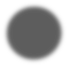 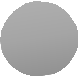 12
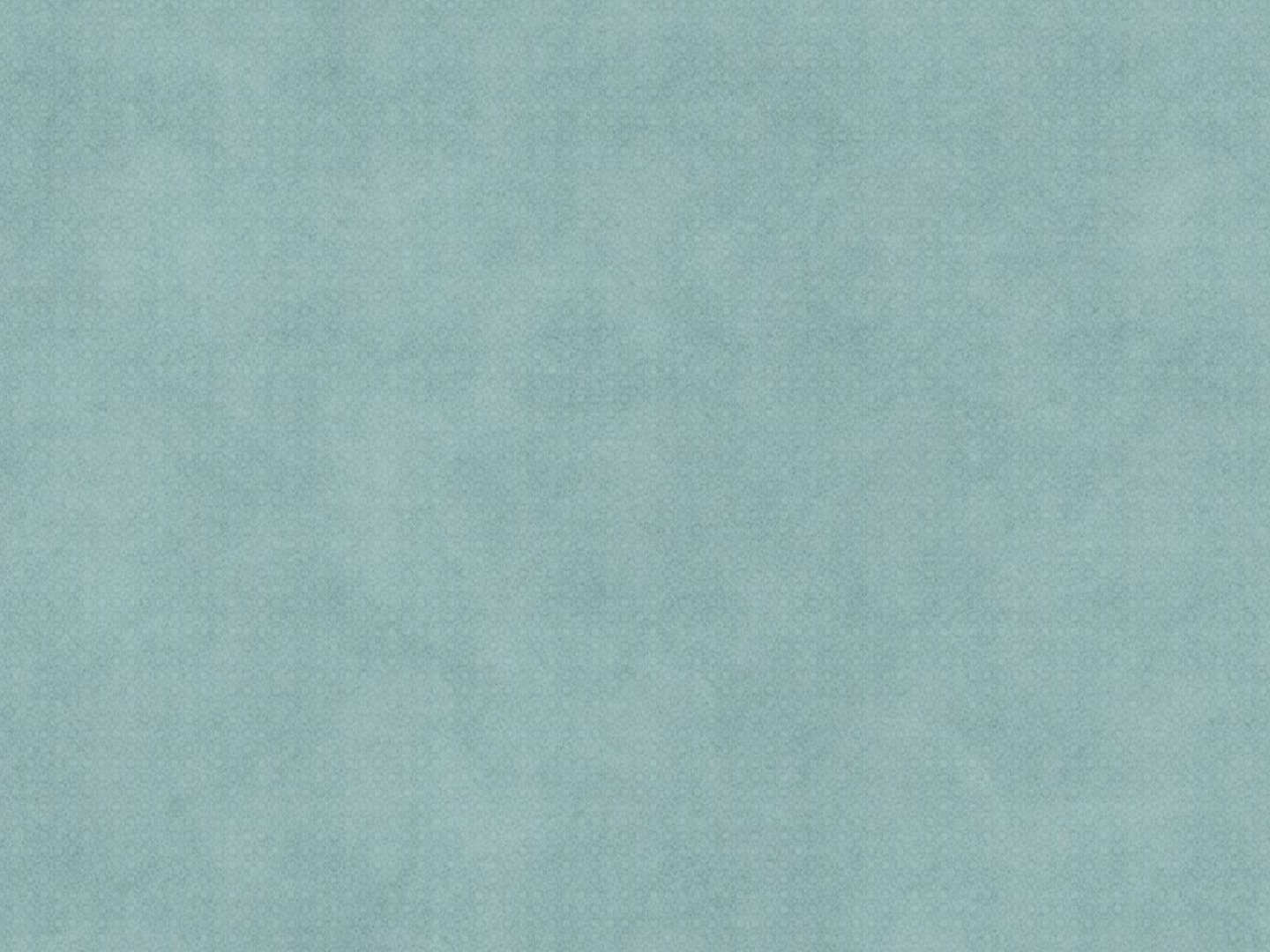 Линейно-функциональная организационная структура
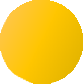 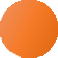 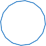 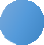 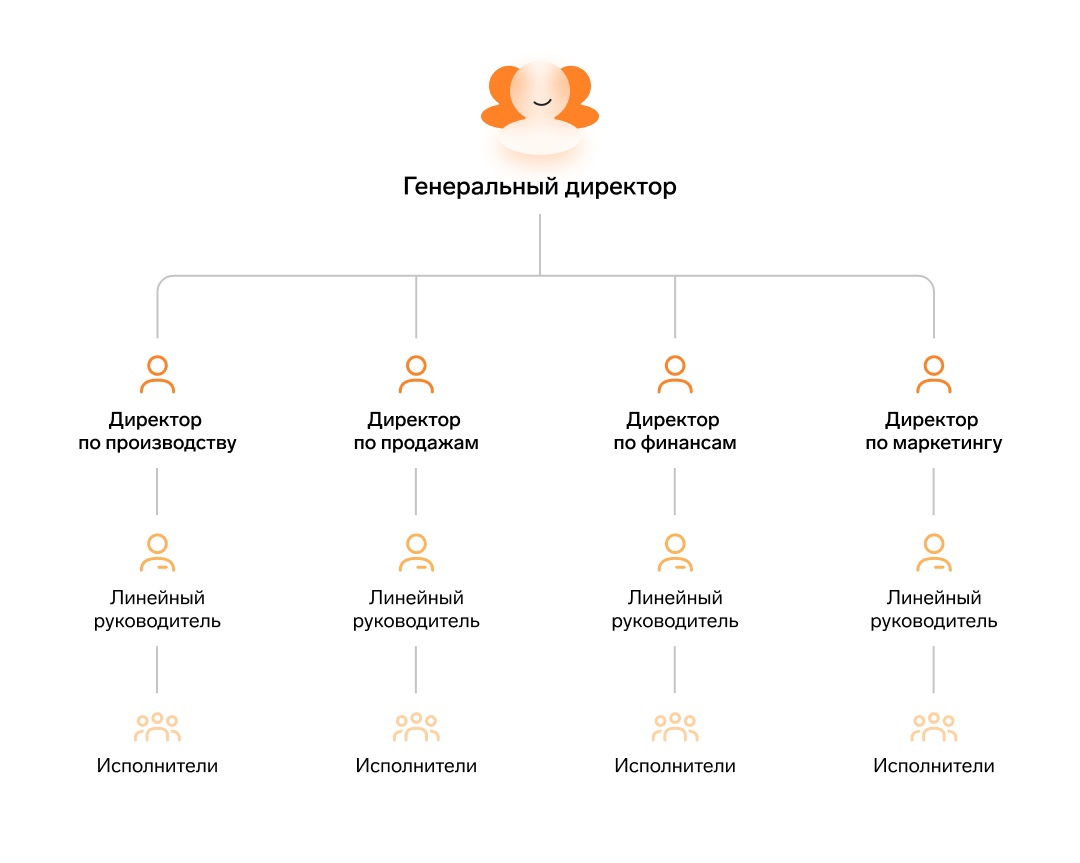 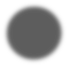 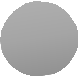 13
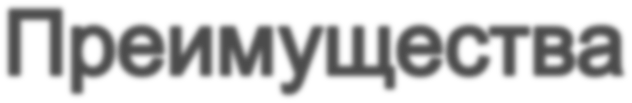 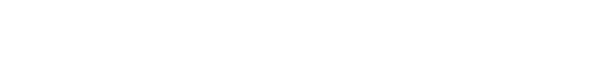 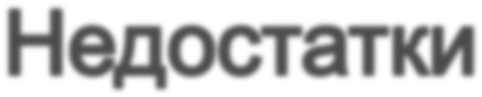 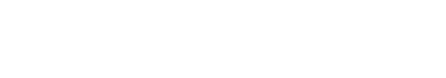 высокая эффективность при небольшом разнообразии продукции и рынков;
централизованный контроль, обеспечивающий единство в решении задач организации;
функциональная специализация и опыт;
высокий уровень использования
потенциала специалиста по функциям;
экономичность, достигаемая за
счет однородности работ и рынков
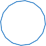 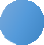 проблемы межфункциональной координации;
опасность конфликтов линейных и
функциональных структур
ответственность за общие результаты работы только на высшем уровне;
недостаточная реакция на изменение рынка;
ограниченные масштабы предпринимательства и инноваций;
увеличение времени принятия решений из-за необходимости согласований.
14
Дивизиональная организационная структура
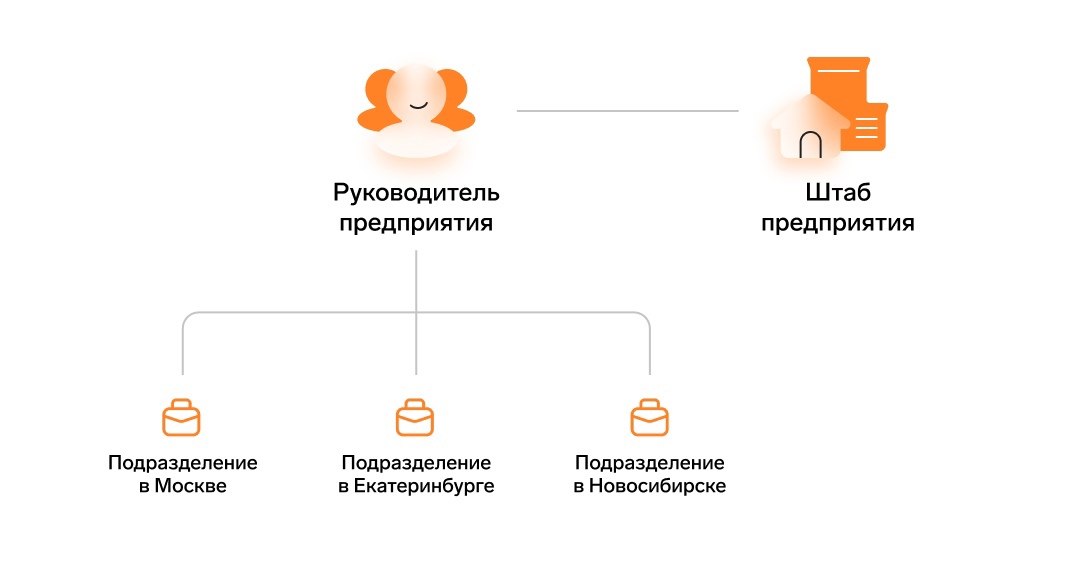 14
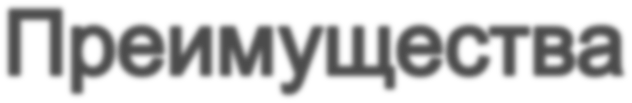 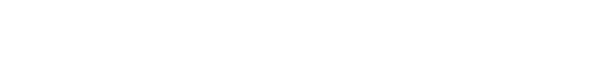 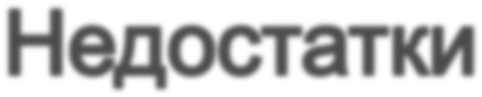 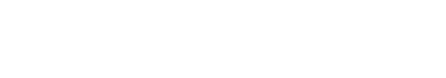 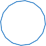 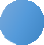 Возможность быстрой адаптации корпоративной стратегии к условиям
отдельных регионов;
Делегирование ответственности за получение прибыли низшим
управленческим уровням;
Хорошая координация внутри региональных подразделений.
Сложность сохранения имиджа организации в тех случаях, когда
территориальные руководители имеют
излишнюю свободу в формировании
стратегии;
Возможность возникновения
дублирования управленческих функций, работ при недостаточной координации деятельности.
15
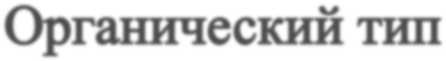 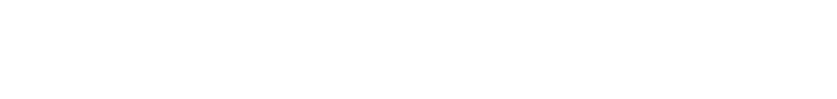 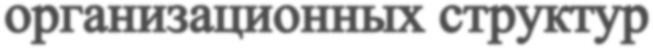 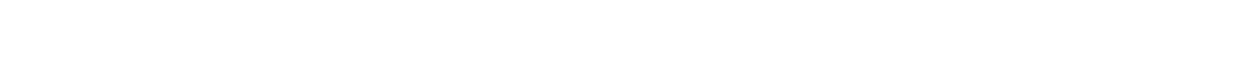 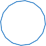 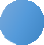 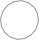 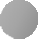 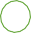 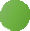 Матричная
16
Матричная организационная структура
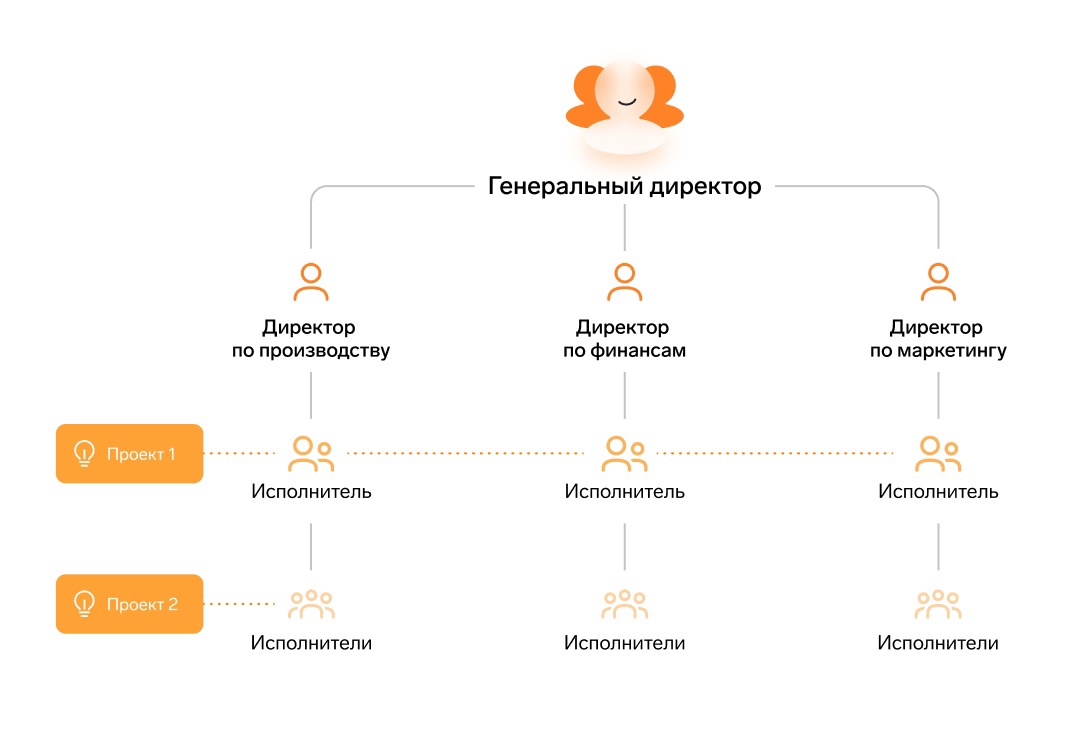 17
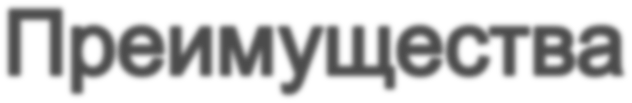 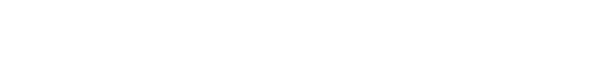 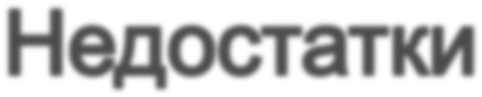 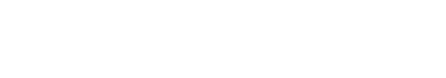 гибкость, ускорение внедрения инноваций;
персональная ответственность
руководителя проекта за результаты работы.
наличие двойного подчинения;
конфликты из-за двойного подчинения;
сложность информационных связей
18
Сравнительная характеристика иерархического и органического типов структур
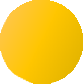 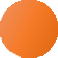 19